¿CÓMO CONSULTAR EL ESTADO ELECTRÓNICO Y CONVERTIRTE EN UN USUARIO DIGITAL?
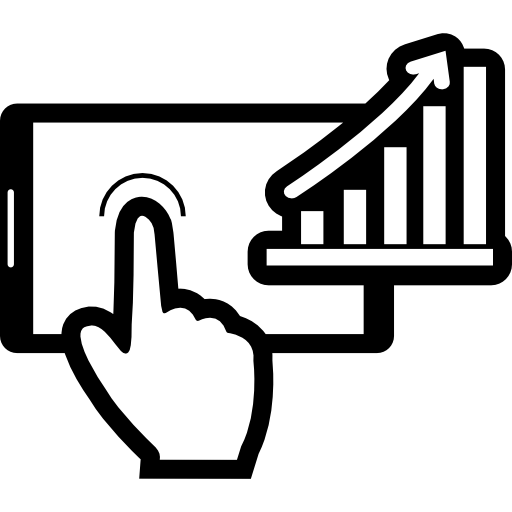 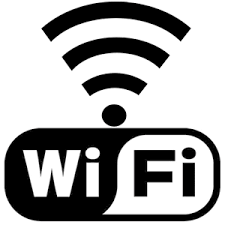 *Evita acudir innecesariamente al juzgado 

*Consulta el estado electrónico desde la comodidad de tu hogar u oficina
*Familiarízate con LA página de la Rama Judicial
1. Ingresa a la páginA www.ramajudicial.gov.co
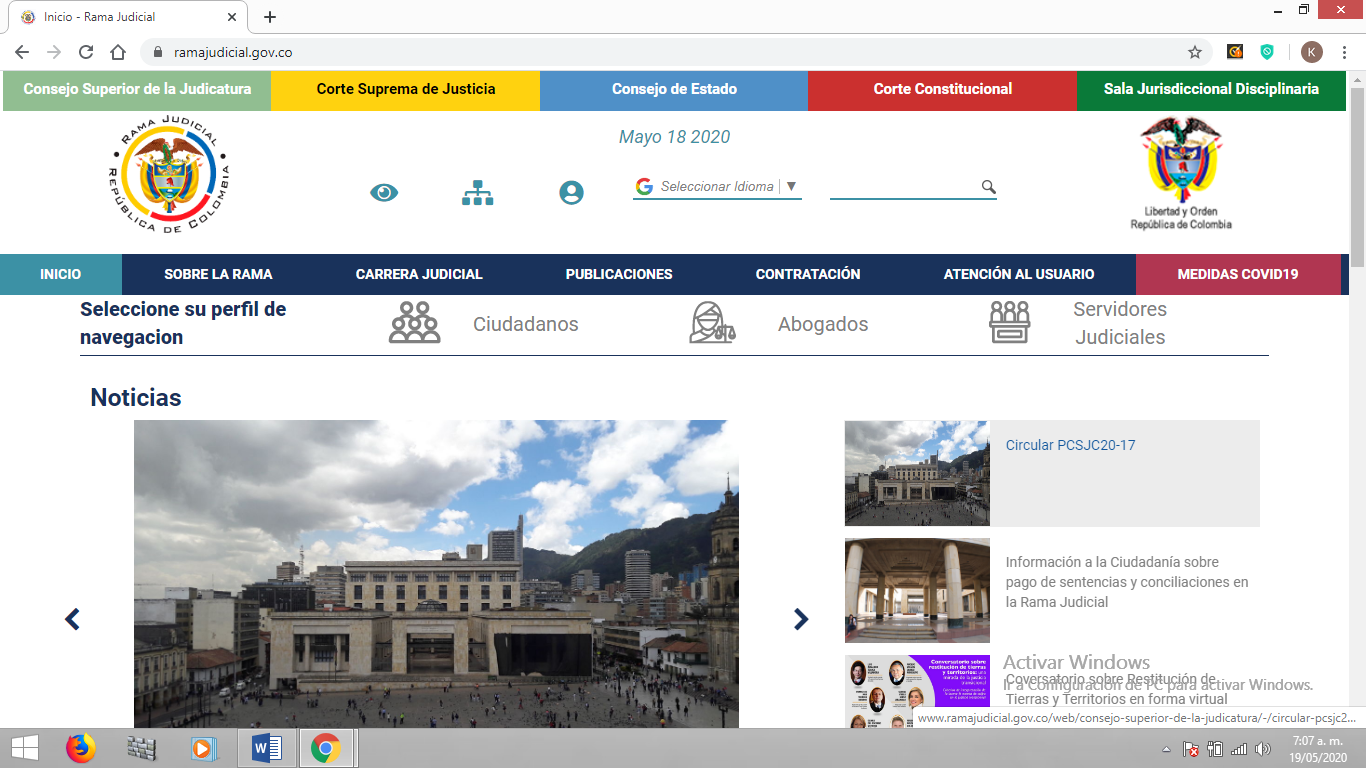 2. DeslizaTE hacía abajo a la izquierda de TU pantalla y Ubica el título “JUZGADOS DEL CIRCUITO” y ¡Dale click!
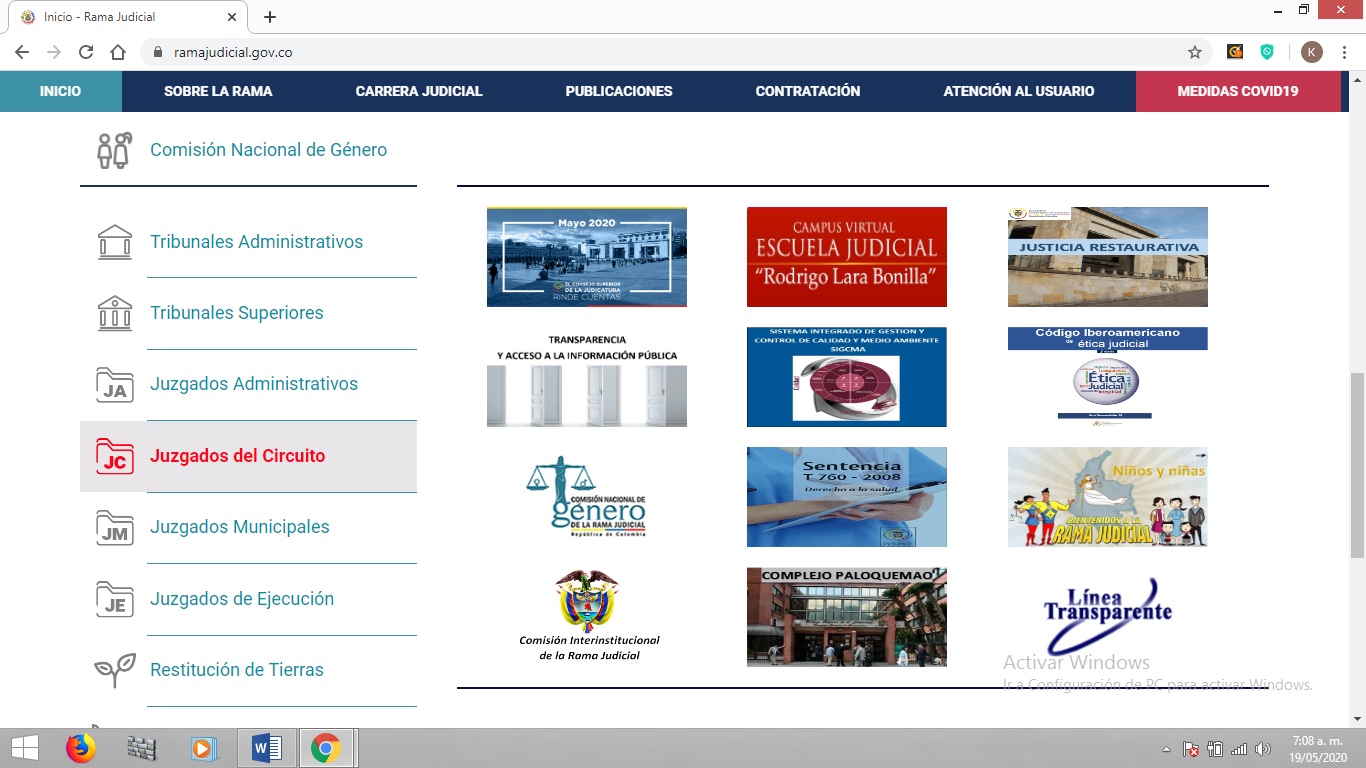 3. Selecciona la especialidad “JUZGADOS LABORALES DEL CIRCUITO” dándole click
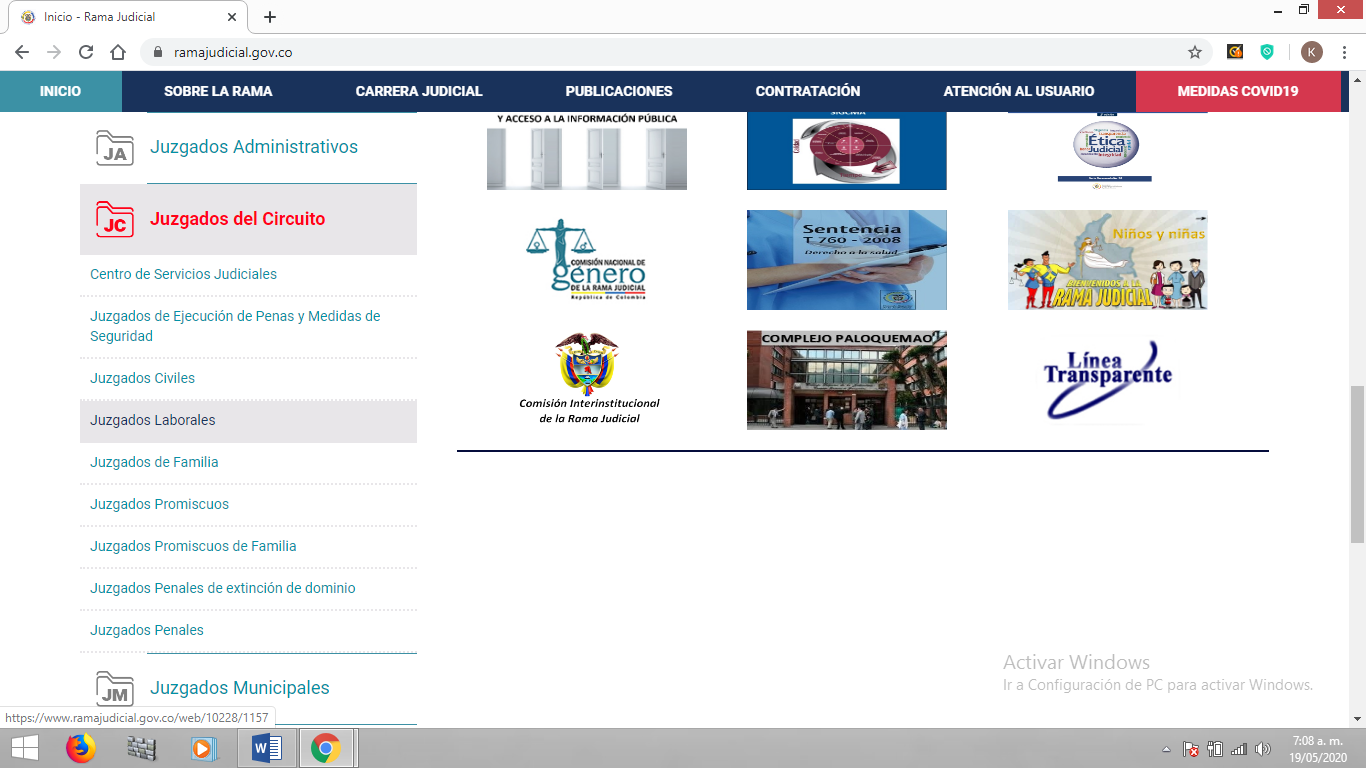 4. Selecciona la ciudad de BOGOTÁ O LA DE TU INTERÉS
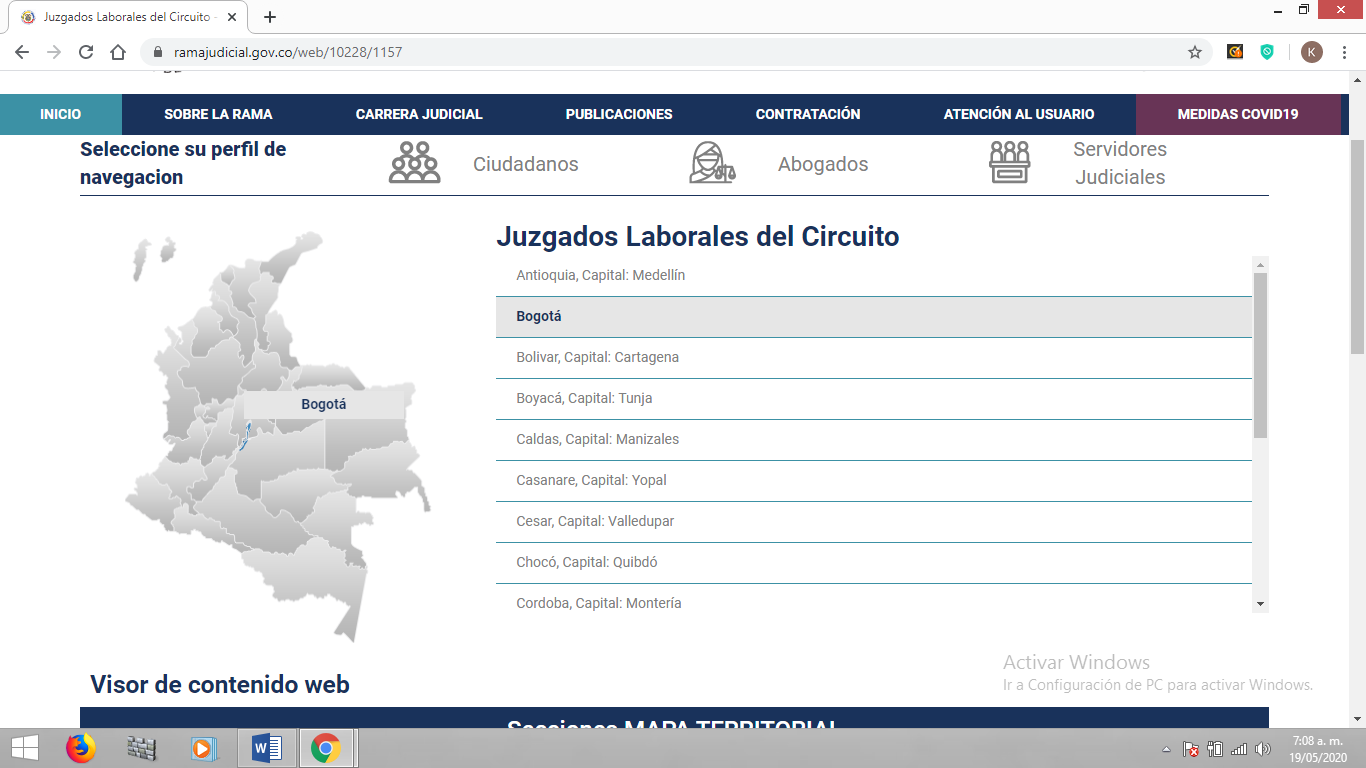 5. Selecciona la opción “JUZGADO 005 LABORAL DEL CIRCUITO DE BOGOTÁ” O EL JUZGADO DE TU INTERÉS
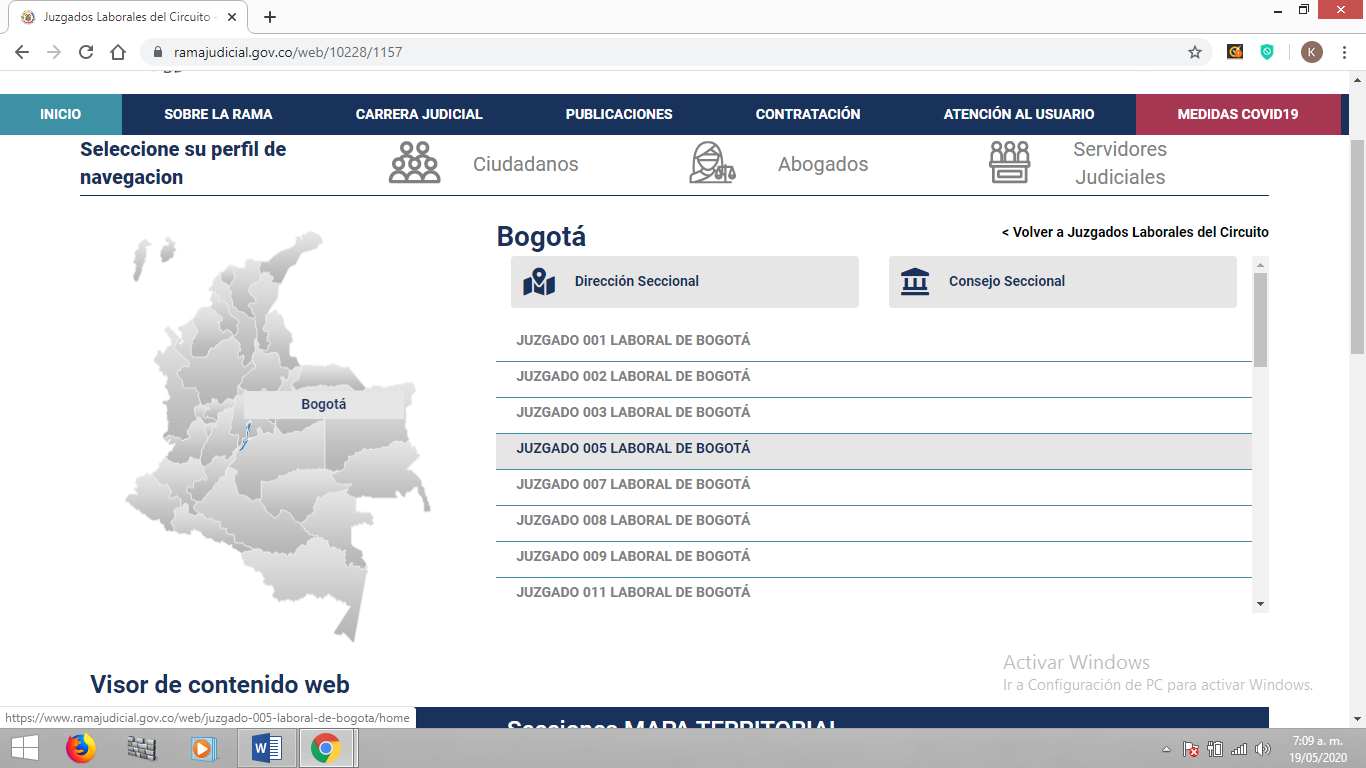 6. Allí se desplegarÁ ÉstA pantalla y darás click a “Estados electrónicos”
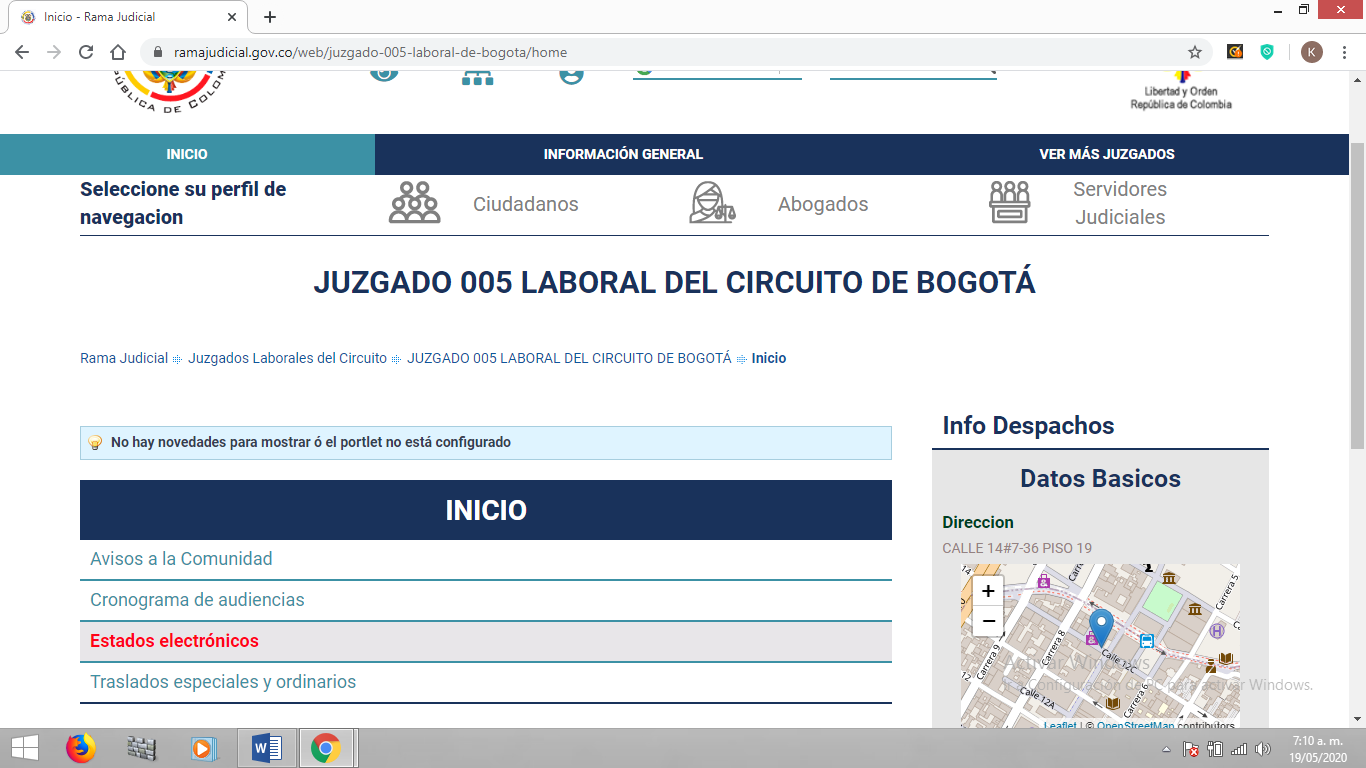 7. Selecciona el año “2020” para acceder a los estados electrónicos
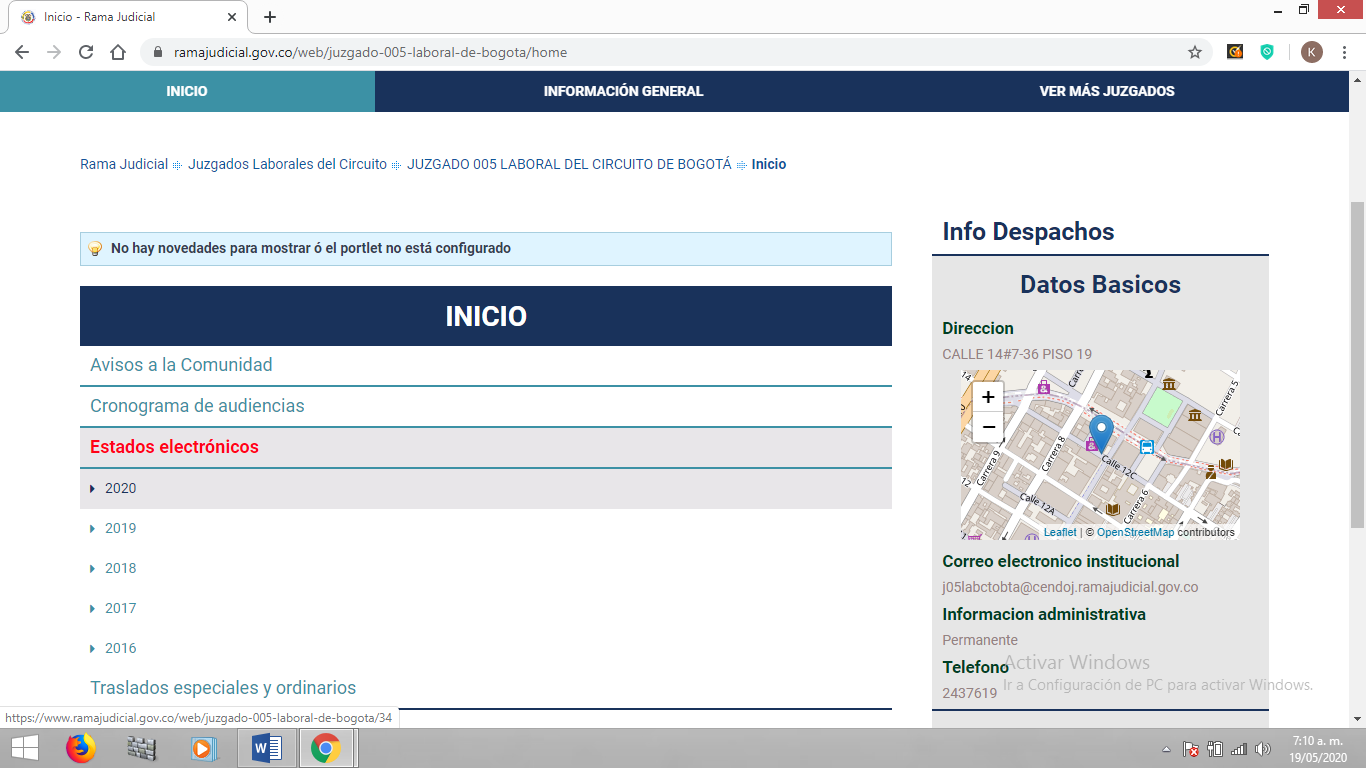 8. Selecciona el MES DE TU INTERÉS PARA CONSULTAR EL ESTADO ELECTRÓNICO
9. UNA VEZ UBICADO EN EL MES, PODRÁS DESCARGAR EL ESTADO ELECTRÓNICO DANDO “CLICK” EN CONSULTAR. TAMBIÉN PODRÁS ENCONTRAR LAS ACTAS DEL MES RESPECTIVO
NO OLVIDES CONSERVAR TU ESTADO ELECTRÓNICO EN PDF 

PUEDES DESCARGARLO DESDE TU CELULAR, TABLET O PC Y CONSULTARLO CUANDO QUIERAS